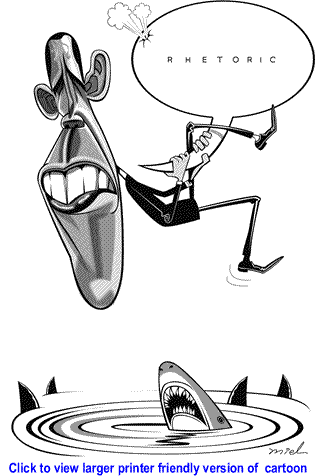 RHETORIC
By: K. Yegoryan
WHAT IS RHETORIC?
“ Rhetoric is the art of ruling the minds of  men” ( Plato 428BC-348BC)
 “Rhetoric is the art of discovering all 
 available means of persuasion” (Aristotle)

“Rhetoric is a union of wisdom  and 
     eloquence” (Cincero)
“Ideal rhetoric is the good man speaking well” (Quintilian)
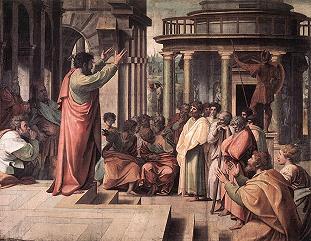 ORIGINS of Rhetoric
Developed in Greece  4th century BC as a teachable discourse of persuasion. 
Used as a form of speech instructing listeners.
Classical rhetoric-  oratory devoted to political and legal purposes to accuse or justify, as well as speech on occasional ceremony
FATHERS OF RHETORIC
Sophists –teaching art of oratory and virtue of wisdom  through  paradoxical  questions
Isocrates- was against sophists, “rhetoric-true discipline of the soul.” Fitness for occasion-KAIROS” 
Plato- Rhetoric -appeal to achieve “Absolute Truth” through philosophy.
Aristotle-  Rhetoric is for decision making
                 Ethos, Pathos, Logos
                      Aristotle’s SYLLOGISM
                      Syllogism: (A is B. B is C. Therefore A is C)
ROME
Cincero- 5 cannons of rhetoric (speech making)-Invention, Arrangement. Delivery, Style, Memory 
(Today’s 5 P academic essay structure)

Quintilian- revision and imitation approach
(Today's  Writing Process and importance of revision)
HISTORY OF RHETORIC
Medieval to Enlightenment- Rhetoric as art of letter writing
16th century- Rhetoric in academia. The influential figure in the rebirth of rhetoric was Erasmus His work was published for 150 editions through Europe and became a school text.
17th century- England: several writers interested in rhetoric. The main focus was on style. Rhetoric was taught in Harvard.
HISTORY OF RHETORIC
18th century- Rhetoric as an argumentative writing style.  The most influential school is Scottish Belletristic. Rhetoric was exemplified by such professors as Hugh Blair
Modern Times- Rhetoric integrated into academic institutions.  Rise of ads, photography, and media brought forth the new term “ Visual Rhetoric”
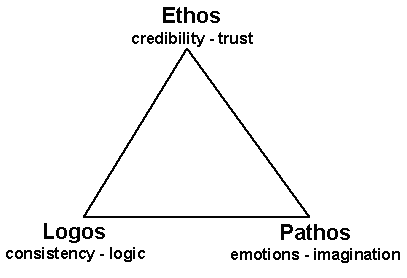 RHETORIC AND ACADEMIC WRITING
Argumentative/Persuasive academic writing is developed upon the rhetorical appeals of

ETHOS- Credibility of the writer
                   trustworthiness, authority, language
PATHOS- Engaging audiences’ emotions
                   theme, visuals, stories, delivery
LOGOS- Logical argument, reasonable for audience
                   facts, shared wisdom, examples,     
                   definition, word choice, similarity
WHAT DO YOU  
         KNOW ABOUT
            RHETORIC?